Bienvenidos
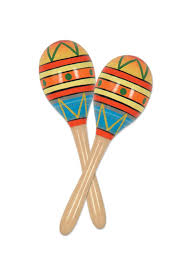 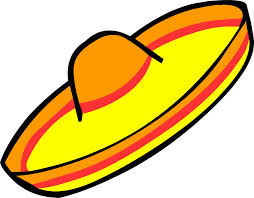 Soy Marieta
Spanish teacher
Ann Arbor Open School
Contact information:
mcgrawm@aaps.k12.mi.us
Class website
www.marietam.weebly.com
Homework policy
Language is an accumulative knowledge, therefore I assign homework once or twice per week to reinforce what was done in class and also to provide additional practice. Students will be notified of assignments on the board and will be expected to write them down in their planner/notebook.
I will create vocabulary sets for each lesson on www.quizlet.com and post the link on my website for the students to study and practice.
Assignments:
IPAs, worksheets, dialogues, presentations, skits or songs, are some of the ways used to reinforce and test material.
Partner work is essential for practice in the target language.
Grading scale:
a.	Most assignments that students do will be assigned a point value.
b.	The grade is based on points from daily work, IPAs, homework and special projects.
c.	Your child’s grade will be posted in Power School. https://pschool.aaps.k12.mi.us/
Grading:
Homework
Class activities
IPAs 
Interpretive
Interpersonal
Presentational
Projects
Final exam (IPA)
Report card
At the end of each quarter
Materials for the class:
7th and 8th grade: 
Handouts
Binder with pockets/section and lined paper
Pen or pencil
On-line access of the textbook Avancemos 1 and other materials (check http://my.hrw.com/ or go to my website on the page Avancemos 1 and click there to access this website)
Community
If you have a special skill or knowledge regarding Spanish or countries where Spanish is spoken, and you would like to present or volunteer in our classroom, please let me know.
How to help your student at home:
Talk about what your student is learning in Spanish class in order to review the vocabulary at home 
 Look over work that your student has brought home 
 Have your student teach the family what he or she has learned each week 
 Read a book together written by a Latino author 
Start your dinner table conversation with ¿Cómo estás? 
Check out the Spanish section of your local library or bookstore 
See if an older sibling or neighbor has studied Spanish and wants to practice with your child 
Watch your child’s favorite DVD and select the Spanish language track
Listen to a Spanish radio station in the car and see if either of you can identify phrases or words that you recognize